Проект по литературному чтению«Куликовская битва»1380 год.
Проект выполнила Густокашина 
Даша 4 «Б» класс .
Цели и задачи.
Познакомиться  с историей Куликовской битвы.
Узнать значение битвы для Руси
План.
Просмотрела  энциклопедии.
 
 Нашла материал в интернете.

Весь материал я собрала в проект.
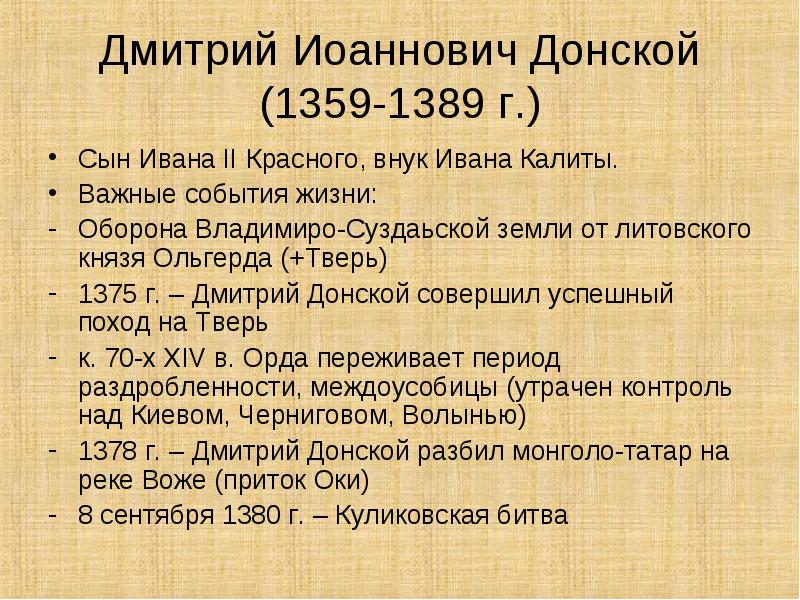 Битва начался поединком 
Пересвета  и Челубея.
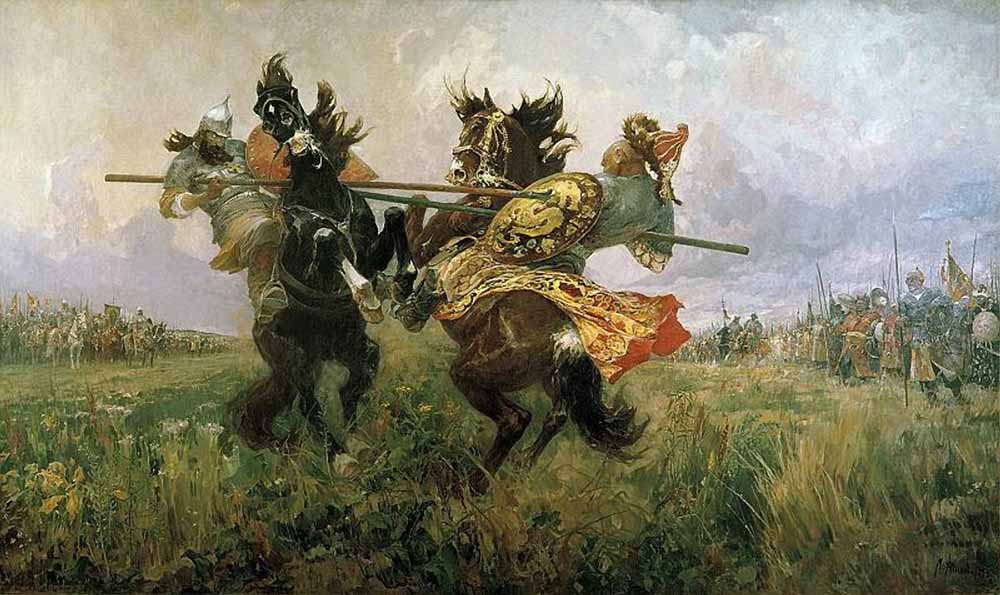 Куликово поле
И река Дон.
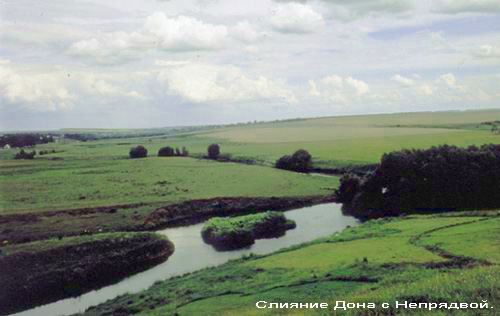 Сергей Радонежский
лечит раненого.
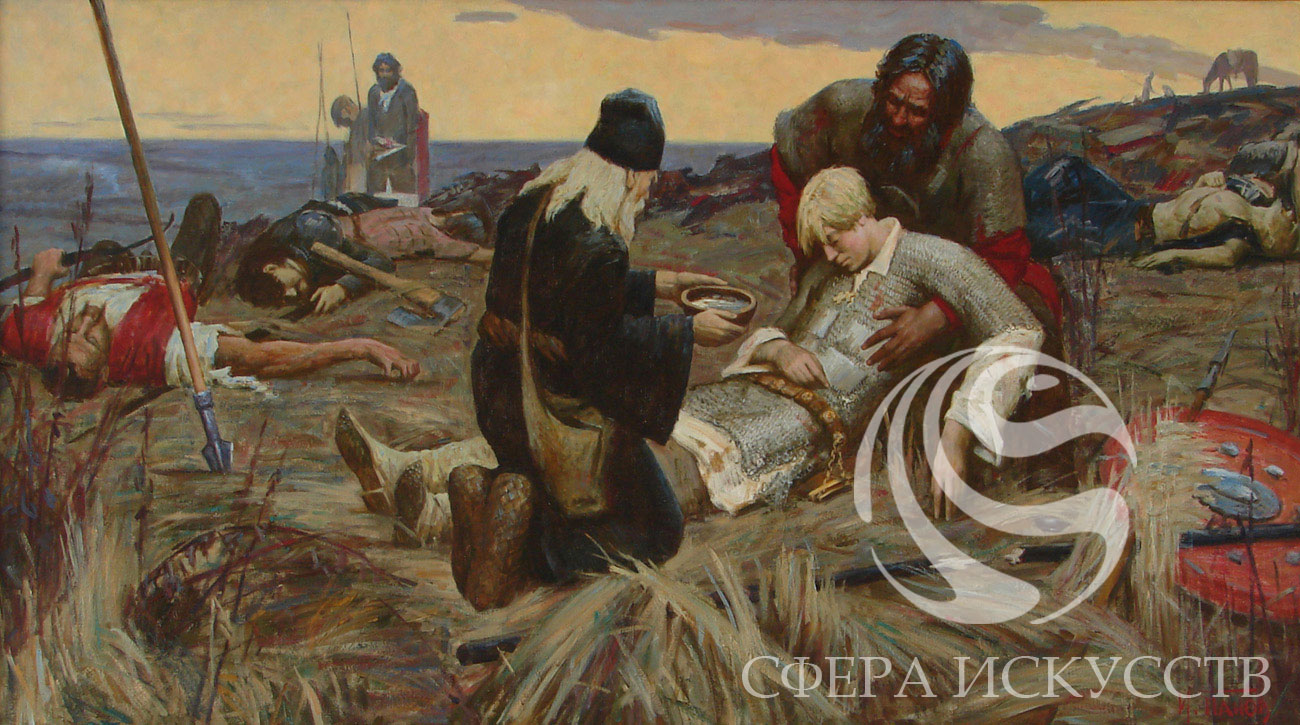 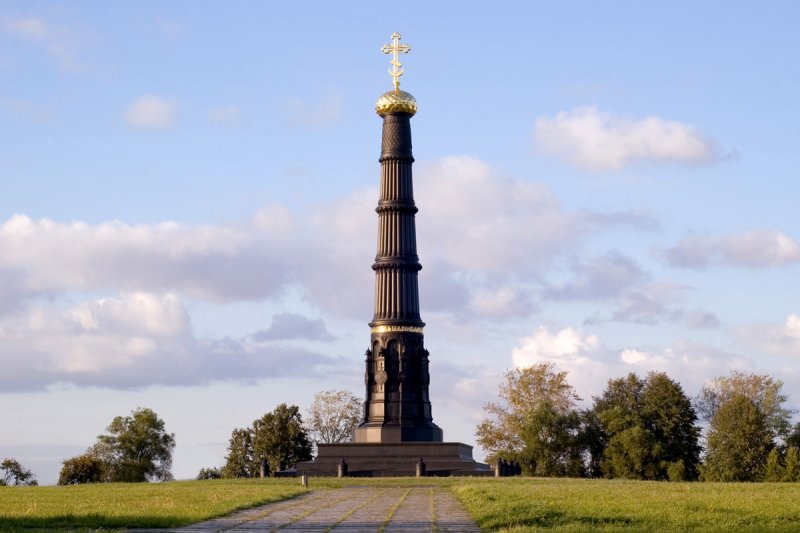 Монастырь на
Куликовом поле.
Схема битвы.
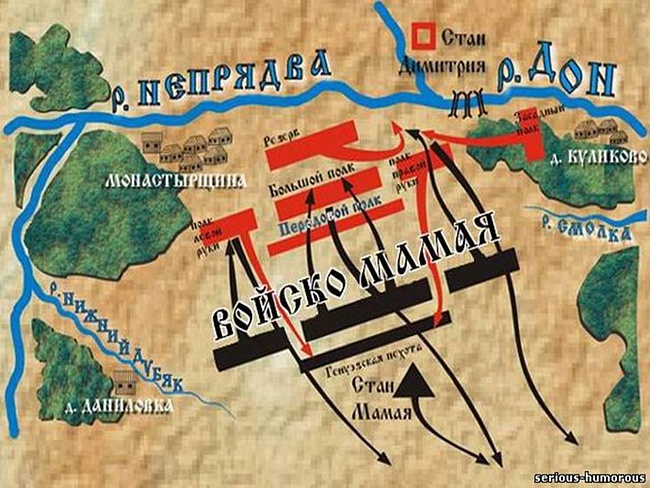 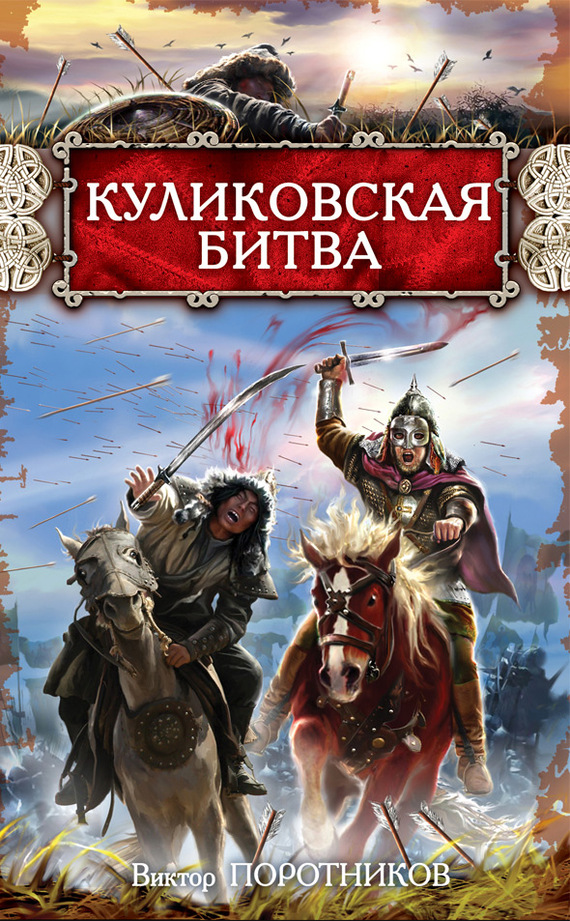 Книги о Куликовской
Битве.
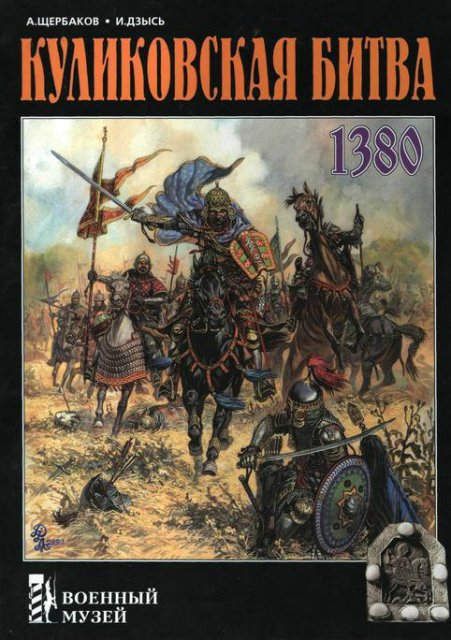 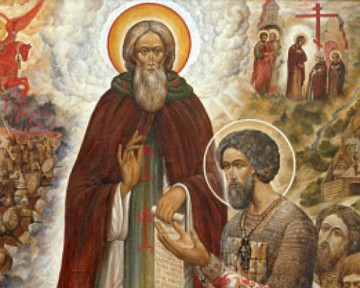 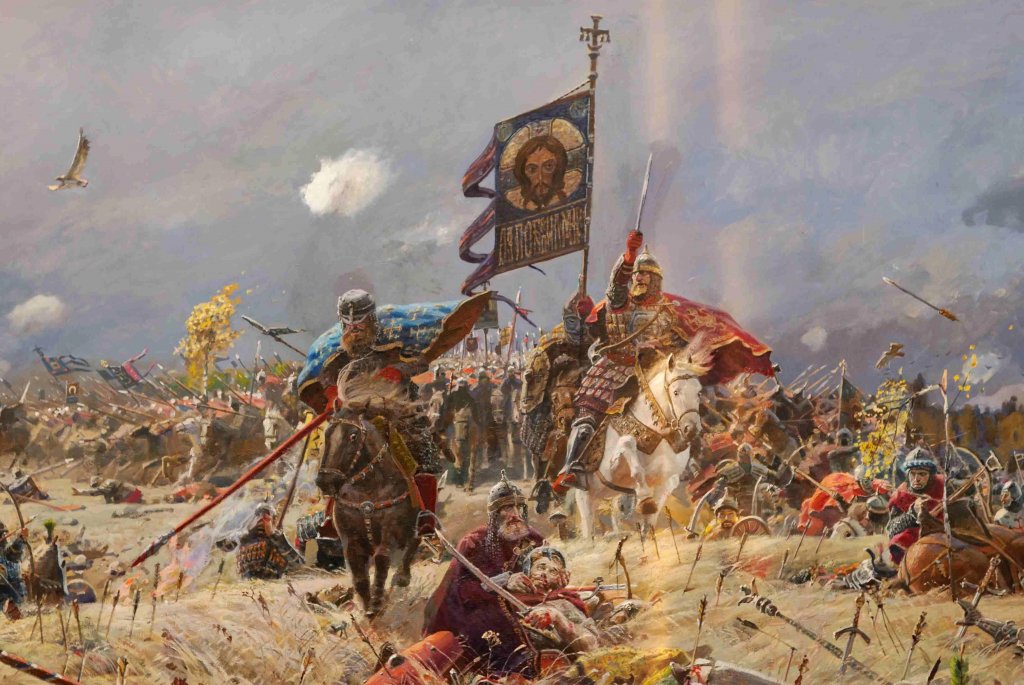 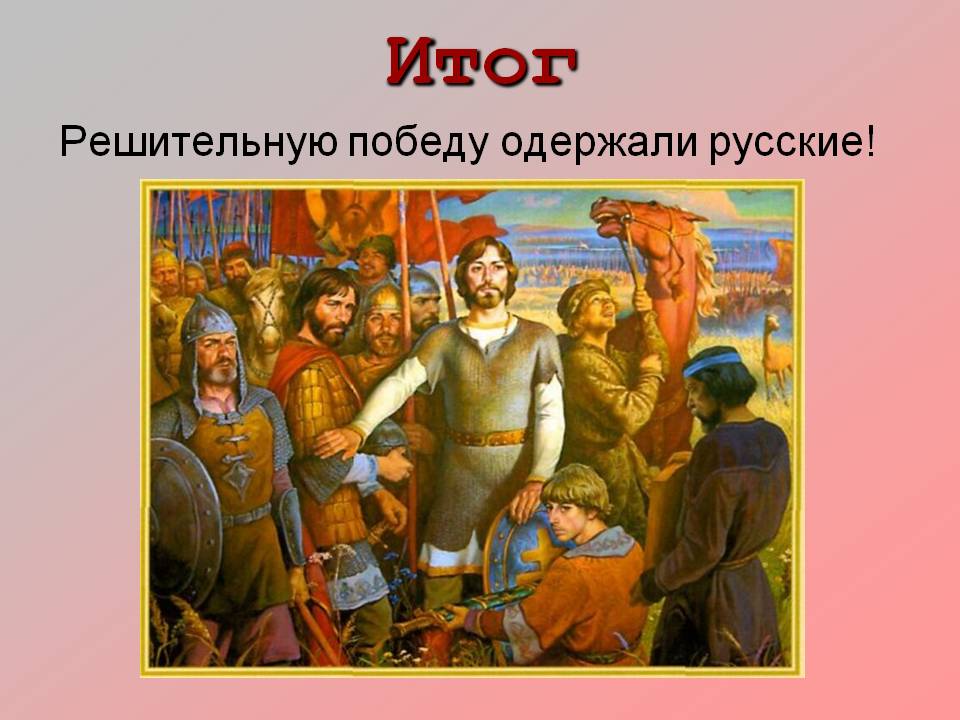 Выводы
Делая этот проект я многое узнала.

Например , с чего началась битва.
 
Кто одержал победу .

Кто благословил воинов на победу.